Responsabilité des employeurs
Obligations des opérateurs
Les effets de l’électricité et analyse du risque
1
[Speaker Notes: Le titre permet de reprendre 2 notions.
Le processus d’apparition permet de rappeler le vocabulaire qu’on va utiliser dans l’analyse du risque.
L’analyse du risque est l’écriture d’un scénario a priori (avant accident). Enchainement des évènements possibles. Déjà abordé lors des prérequis.

Rappel : il y a obligation de résultats pour les employeurs (responsable). L’employeur peut désigner une personne pour le suivi. Mais cela ne dédouane pas les opérateurs par la mise en pratique de cette analyse du risque quelque soit le niveau d’habilitation.

On s’intéresse essentiellement à la PRE (Prévention aux Risques Electriques)

Voir site INRS sur les 9 principes généraux de la prévention http://www.inrs.fr/accueil/demarche/abc/pgp.html]
Sévérité
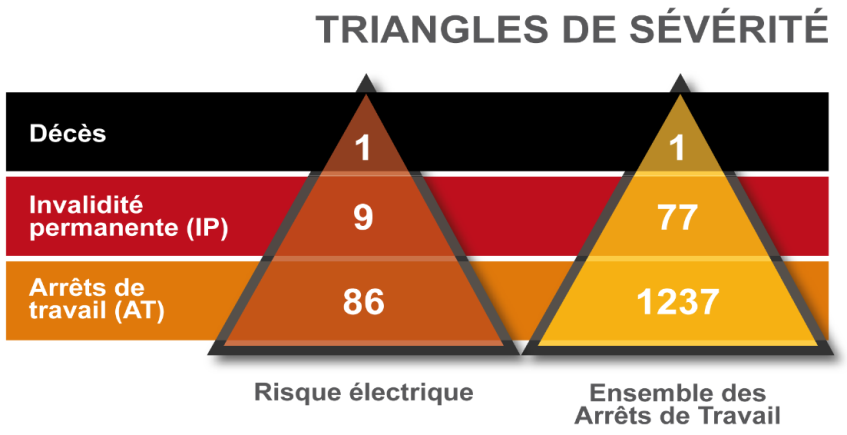 2
[Speaker Notes: Si on observe les années précédentes on constate une constante dans ces ratios. Bien des accidents surviennent sur des installations restées sous tension et non complétement consignées. (Source INRS Document ED 6127).
Les accidents liés aux risques d’origine électrique sont relativement peu nombreux, le niveau de gravité constaté est souvent extrême, notamment pour les jeunes travailleurs.
Pour la CARSAT en 2012 il y a :
726 accidents du travail d’origine électrique qui représentent 0,1% des accidents du travail
5 accidents mortels d’origine électrique soit 0,08% des accidents mortels du travail]
Répartitions des causes d’accidents
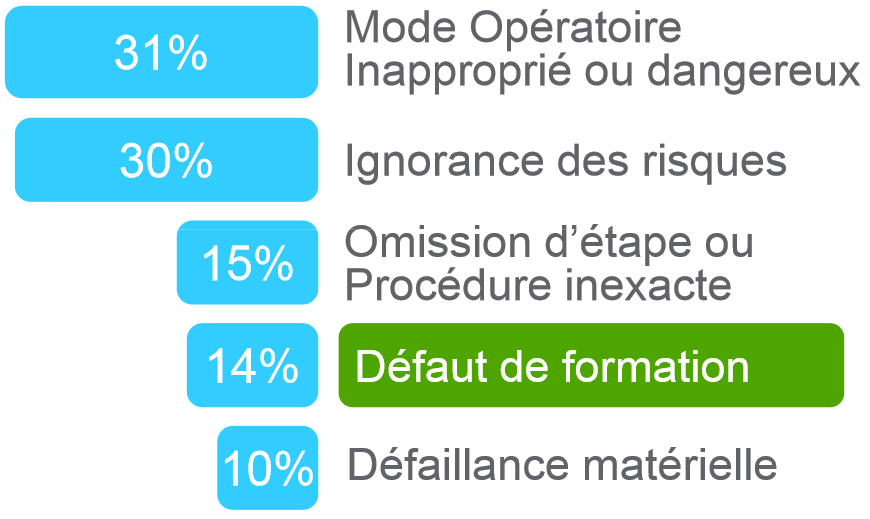 3
Source INRS – statistiques 2006
Obligation
L’analyse du risque électrique doit précéder TOUTE OPERATION d’ORDRE ELECTRIQUE ou d’ORDRE NON ELECTRIQUE afin de définir et de mettre en place, lors des OPERATIONS, les mesures de prévention appropriées pour la protection des personnes et des biens. Cette analyse doit être menée en prenant en compte notamment les risques présentés par :
Les caractéristiques de l’OUVRAGE ou de l’INSTALLATION
Les modes opératoires envisageables.
NF C18-510 page 25
Elle est de la responsabilité de l’employeur et de l’opérateur.
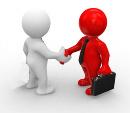 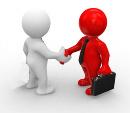 4
[Speaker Notes: L’analyse du risque reste le préalable à tous travaux ou interventions ou opérations spécifiques. Elle est obligatoire. Dans la plupart des cas, elle reste simple et se fait en arrivant sur le lieu de l’opération. 
Elle est de la responsabilité de l’employeur et de l’opérateur.
L’employeur doit vérifier et autoriser que l’opérateur peut et sait faire.
L’opérateur doit vérifier avant d’agir]
Situation dangereuse
Événement
déclencheur
Phénomène 
Dangereux
Ou 
Danger
Personne
Blessure superficielle sans arrêt
Blessure grave avec arrêt de travail
Blessure avec séquelle
Décès
Processus d'apparition d'un dommage
Frontière
L’événement déclencheurest caractérisé par saprobabilité d’apparition
Dommage
5
Le dommage est caractérisé par sa gravité
[Speaker Notes: Phénomène dangereux (ISO 12100-1) : source potentielle de dommage
Danger (décret no 2001-1016 du 5 novembre 2001) : propriété ou capacité intrinsèque d’un équipement, d’une substance, d’une méthode de travail, de causer un dommage pour la santé des travailleurs.
Dommage : lésion et/ou atteinte à la santé
situation dangereuse : toute situation dans laquelle une personne est exposée à un ou plusieurs phénomènes dangereux
événement dangereux : événement susceptible de causer un dommage pour la santé
Risque : Il est défini par la combinaison de la probabilité d’apparition et de la gravité d’un dommage pouvant survenir dans une situation dangereuse
Frontière : c’est la limite de la zone d’analyse du risque électrique. Elle peut être physique (local, armoire, etc) ou virtuelle (zone d’activité).

Vocabulaire commun à tous les préventeurs]
Travailler à proximité de pièces nues sous tension
Contact avec pièces nues sous tension
Personne
Énergie électrique
Processus d'apparition d'un dommage
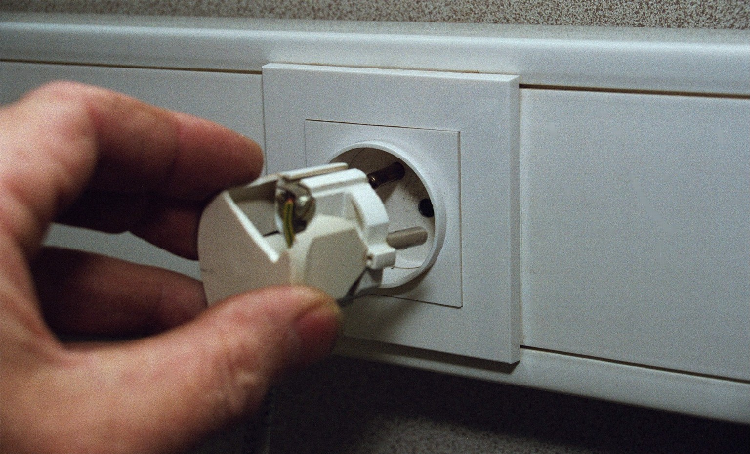 Quand le danger existe, le risque peut être réduit pour devenir « acceptable ». Le risque « zéro » n’existe pas
électrocution
6
[Speaker Notes: Le dommage peut être autre : ÉLECTRISATION, BRÛLURE, CHUTE, ARRET CARDIAQUE, etc….]
Quels sont les risques électriques ?
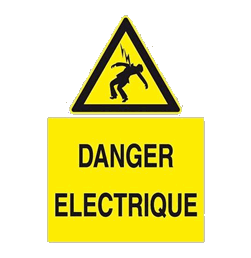 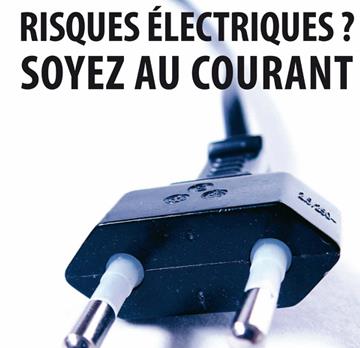 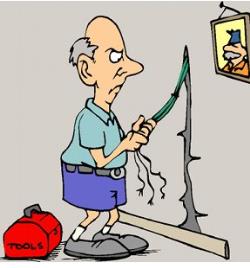 7
Les risques liés au courant électrique
Contacts avec une pièce conductrice portée à un potentiel différent de celui de la personne exposée
Contact indirect
Contact direct
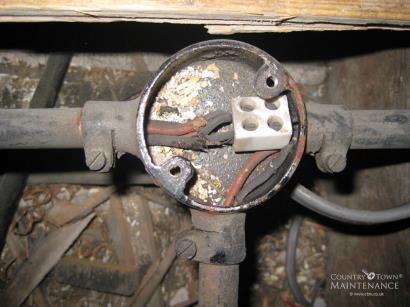 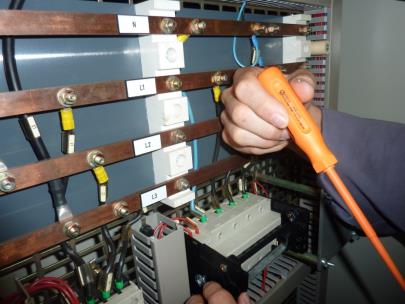 8
[Speaker Notes: Contact avec des conducteurs actifs. On appelle conducteurs actifs tous les conducteurs de phase et le conducteur de neutre.
Contact indirect souvent lié à un isolant défectueux qui entraine une mise en contact d’un conducteur actif avec une masse métallique. Cela peut provenir aussi de conducteurs déconnectés ou cassés.

Les conséquences sont l’électrisation ou l’électrocution si l’installation est mal protégée.]
Les risques liés au courant électrique
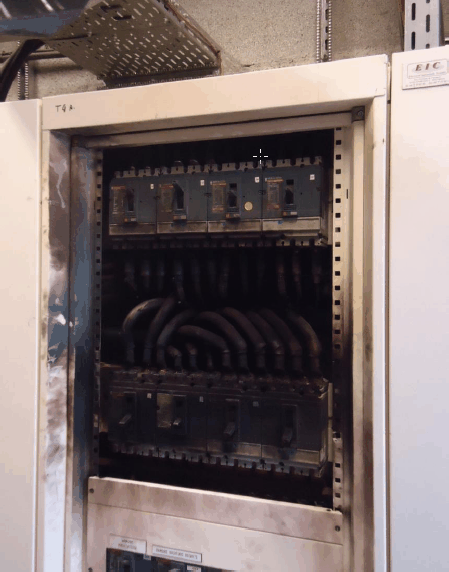 Courts-circuits
Effets d’un arc électrique :
Brûlure externe et inflammation des vêtements
Brûlure par rayonnement UV
Projection de matière en fusion
Gaz nocif 
Effet de souffle (blast ou détente des gaz)
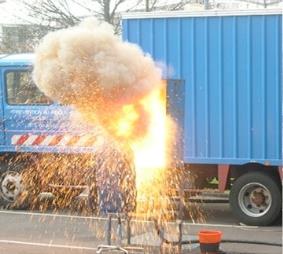 9
[Speaker Notes: Un court-circuit est en général accompagné d’un arc électrique si le circuit n’est pas rapidement interrompu. Les effets (effet de souffle et thermique) sont liés à l’intensité élevée 
2 facteurs sont déterminants: 
puissance de court circuit  : Pcc = Rcc Icc²
le temps du phénomène qui conditionne l’énergie : W = Pcc t

Pour réduire le temps : Disjoncteur ou fusible]
Les risques liés au courant électrique
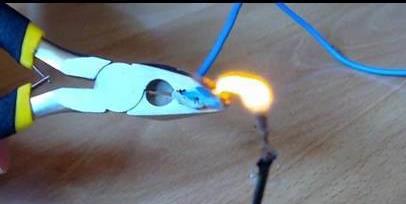 Amorçages
Dès que la distance dans l’air n’assure plus l’isolement, l’amorçage se fait
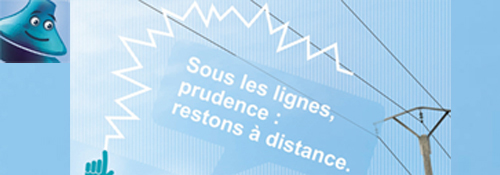 10
[Speaker Notes: Phénomènes surtout rencontrés en présence de HT. Les personnes travaillant à proximité sont les plus exposées (élagueur, conducteur d’engins de chantier, …. Mais on trouve aussi les pécheurs et les installateurs électriques).
L’amorçage provoquent selon la puissance électrique en jeu, des étincelles ou des arcs électriques (projection de particules en fusion, explosion, incendie) et un dégagement de gazeux toxique (liés aux vapeurs de cuivre et production d’ozone)

La température d’un arc électrique dépasse 5 500 °C 

L’amorçage présente un risque d’électrisation et un risque de court circuit]
Les risques liés au courant électrique
Tension de pas
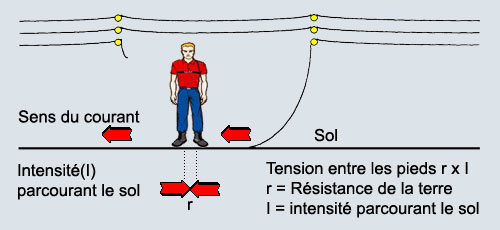 11
[Speaker Notes: Elle apparait dans les zones proche d’un câble haute tension tombé à terre.
On retrouve le même phénomène avec la foudre lorsqu’elle frappe le sol.

Plus l'écart " r " entre les pieds grandit, plus la tension entre les pieds s'élève, d'où l'importance de limiter cet écart en marchant à petits pas ou par bonds.]
Valeurs de référence
Passage du courant continu
Passage du courant alternatif
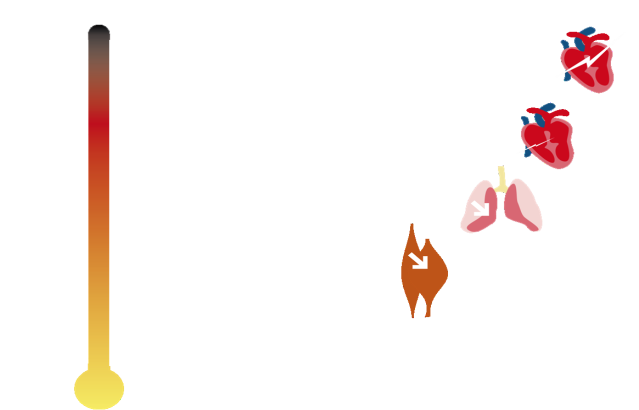 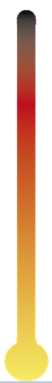 1 A ------------ Arrêt cardiaque
30 mA -------- Seuil de fibrillation cardiaque			-------------- 130 mA
20 mA --------- Seuil de paralysie respiratoire
Contraction musculaire
10 mA -------- Seuil de non lâcher				?	Non défini
Choc
0,5 mA -------- Seuil de perception				--------------- 2 mA
12
[Speaker Notes: En courant continu: le risque de fibrillation  cardiaque est 3,75 fois plus faible qu’en alternatif.
Par contre les brûlures sont plus profondes et on note l’apparition de phénomènes d’électrolyse du sang.]
Résistance du corps à la tension de contact
R ( kW )
Peau sèche
5
Peau humide
4
Peau mouillée
3
Peau immergée
2
1
13
400
250
Uc (V)
25
50
[Speaker Notes: La résistance du corps varie :
la surface de contact
La tension de contact
la pression de contact
la présence d’humidité
La morphologie; le poids, la taille, la fatigue…]
Les domaines de tension et risque électrique
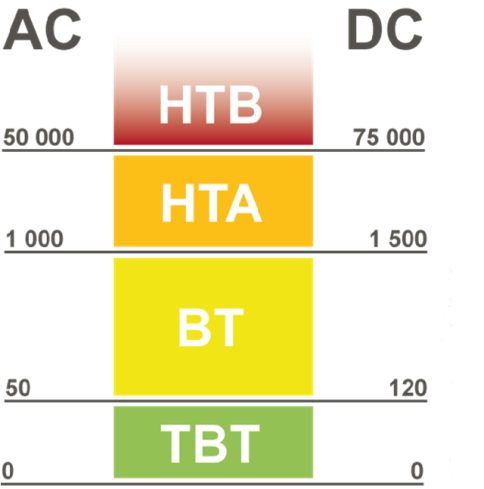 Electrisation par amorçage
Protection par distance
Electrisation par amorçage
protection par EPC/EPI
Electrisation par contact
protection par EPC/EPI
Pas d’électrisation sauf si défaillance de l’installation
protection par EPC/EPI
14
[Speaker Notes: En TBT, le risque de court-circuit est à prendre en considération (cas des batteries) car les risques de brûlures, de projections sont importants.

Les moyens mis en œuvre pour se protéger des risques électriques sont directement liés au niveau de la tension. Nous verrons dans un chapitre suivant les moyens techniques utilisés dans les matériels électriques et les protections pour les personnes intervenant sur ou à proximité  des installations électriques.]
Effet du courant en fonction du temps
15
La courbe de sécurité sur laquelle sont basées les règles de la NF C15-100.
[Speaker Notes: Ce graphe est important car on voit bien la relation entre le temps et l’intensité. On peut donc directement faire le lien entre les domaine de tension et la résistance du corps humain. 

A partir de là on peut faire plein de calcul pour voir ce qu’il se passe lorsqu’une personne entre en contact avec une pièce qui a un potentiel différent de 0 V.]
Tension limite conventionnelle
La réglementation définit donc une tension limite de sécurité de :
50 V en courant alternatif ;
120 V en courant continu lisse.

C’est la tension de contact maximale 
admissible pendant 5 secondes
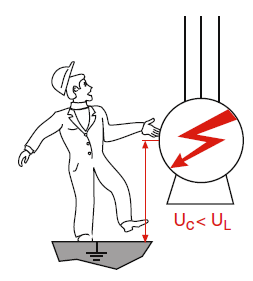 16
[Speaker Notes: Nouvelle NFC 15 100 
En locaux classés BB2 et BB3 (Utilisation dans bâtiment avec faible et très faible résistance, la peau est mouillée, le sol présente une résistance faible, et les personnes se trouvent dans des locaux ou emplacements mouillés), la tension limite de 25 V disparaît, la tension de 50 V retenue comme limite en locaux secs reste applicable.

Dans les installations électriques temporaires de chantiers, la tension limite conventionnelle de sécurité est ramenée à 
25 V en courant alternatif ;
60 V en courant continu lisse.]
Comment se protéger du risque électrique ?
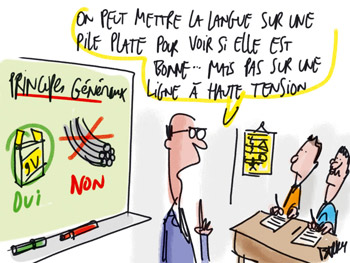 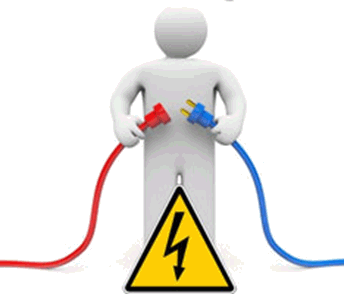 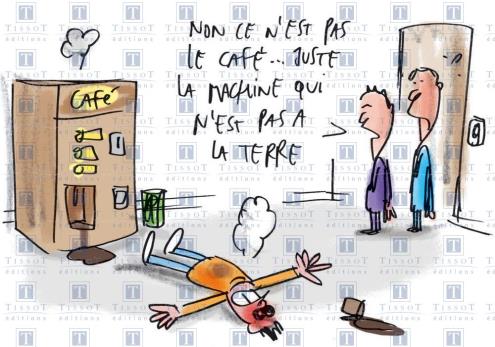 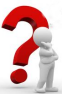 17
[Speaker Notes: On va distinguer :
la protection d’une personne lorsqu’elle opère sur ou à proximité d’une installation électrique. (voir les diapos suivantes)
Les protections utilisées dans les installations électriques afin que celle-ci ne soit pas dangereuse. (voir le chapitre suivant sur le matériel)]
N°1 : Supprimer le phénomène dangereux
Voisinage
Contact avec une pièce nue sous tension
Travailler hors tension
Énergie électrique
Personne
Situation de travail
Électrisation
brûlure
électrocution
18
[Speaker Notes: Suppression de la présence de tension donc l’intensité ne peut exister !
C’est la méthode à privilégier en consignant une installation (Décret 2010-1118 du 22 septembre 2010). C’est celle qui est mise en avant dans la NF C18-510
C’est une prévention intrinsèque.]
N°2 : mesures de protection collective
Personne
Énergie électrique
Équipements collectifs de sécurité ECS
 (mise hors de portée par pose d’un écran)
Situation de travail
Électrisation
brûlure
électrocution
19
[Speaker Notes: Pose d’écran ou éloignement matérialisé par la mise en place d’un balisage.
Pas de contact avec les conducteurs 
Uniquement considérer ce cas quand les conditions d’exploitation rendent dangereuses ou impossibles la mise hors tension ou si la nature du travail requiert la présence de tension.]
Voisinage
Voisinage
Contact avec une pièce nue sous tension
Contact avec une pièce nue sous tension
Énergie électrique
Énergie électrique
Personne
Personne
Électrisation
brûlure
électrocution
N°3 : mesures de protection individuelle
Situation de travail
E.P.I
E.I.S
20
[Speaker Notes: Si pas possible de mettre hors de portée des pièces nues sous tension et/ou un risque de contact fortuit peut se produire, on isole l’opérateur vis-à-vis des pièces sous tension et du sol par des EPI (gants isolants, casque avec écran facial, chaussures isolantes, etc.) et utilisation d’équipements de travail (outillage isolants ou isolés, dispositif de vérification d’absence de tension, etc.).

Équipements de protection individuelle : EPI  (gants, casque avec écran facial)
Équipements individuels de sécurité : EIS   (tapis isolant, outils isolants)]
Voisinage
Voisinage
Contact avec une pièce nue sous tension
Contact avec une pièce nue sous tension
Énergie électrique
Énergie électrique
Personne
Personne
Électrisation
brûlure
électrocution
N°4 : Etablir des instructions
Situation de travail
I.P.S
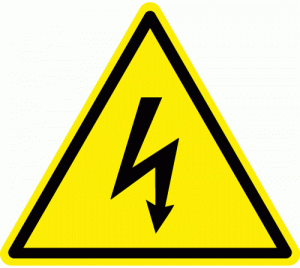 Documents écrits portés à la connaissance des opérateurs
21
[Speaker Notes: Quand il y a un risque résiduel après les EPI etc….. Il reste les IPS (instruction permanente de sécurité) qui est un complément qui passe par la formation !

Équipements de protection individuelle : EPI  (gants, casque avec écran facial)
Équipements individuels de sécurité : EIS   (tapis isolant, outils isolants)]
Démarche de prévention
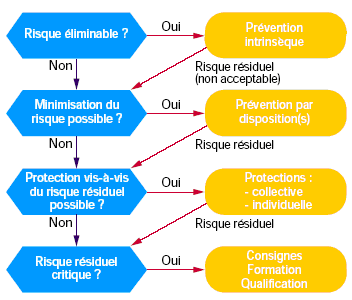 Mettre hors tension
Mise hors de portée
S’isoler du risque
(gants, masque, …)
Formation et habilitation
22
[Speaker Notes: Le dernier cas correspond à la fourniture des IPS (instructions permanentes de sécurité) quand il n’est pas possible de faire autrement]
Synthèse
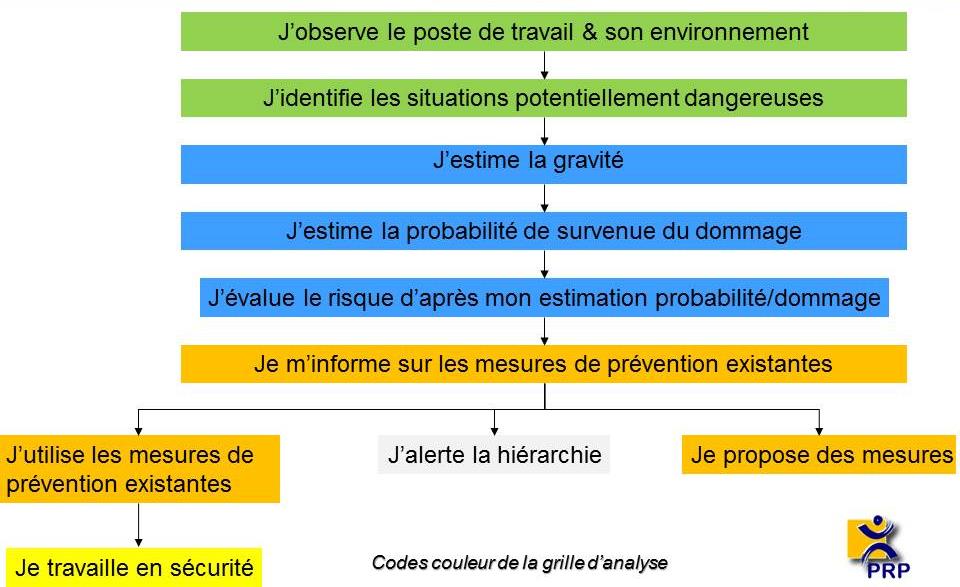 23